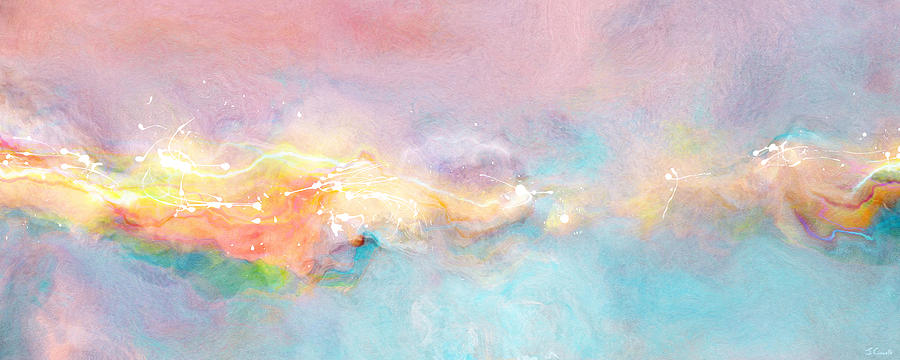 Abstract Expressionism
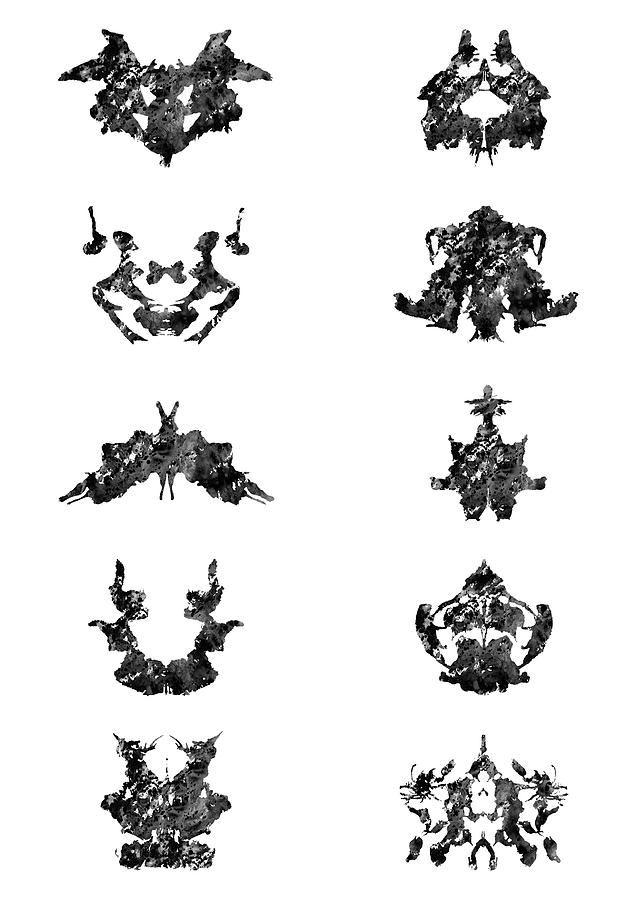 Inkblot (Rorschach) Test
https://www.youtube.com/watch?v=BKcrXGQkcAk
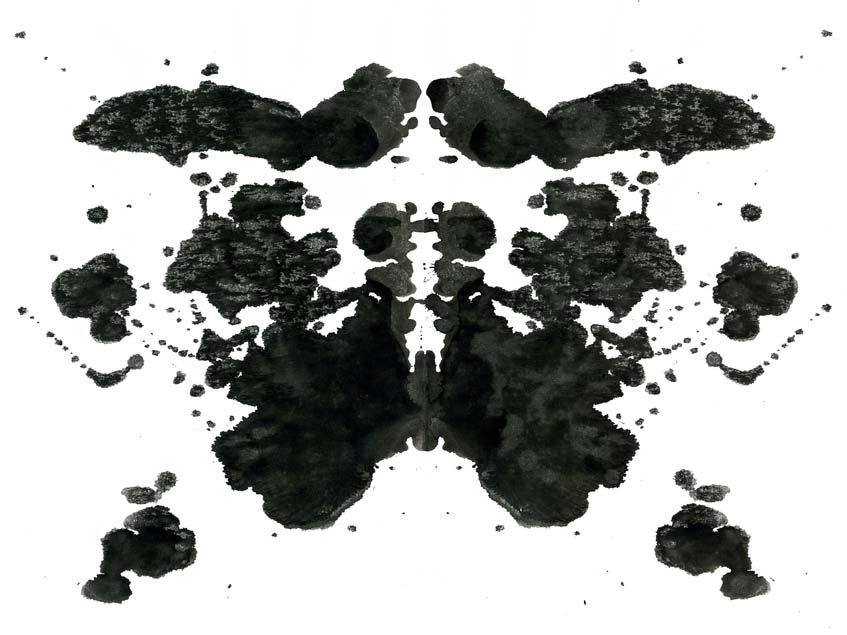 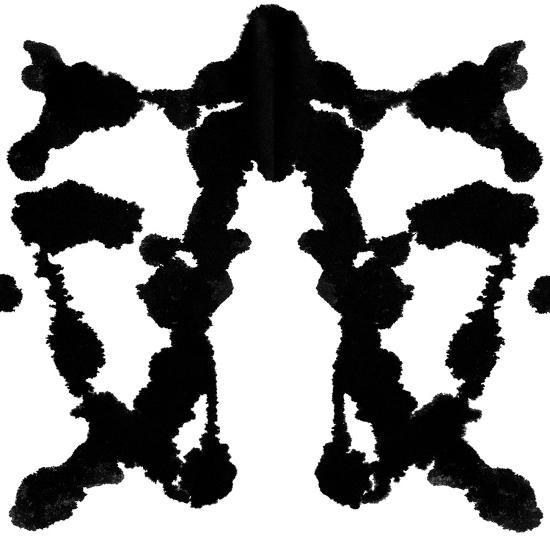 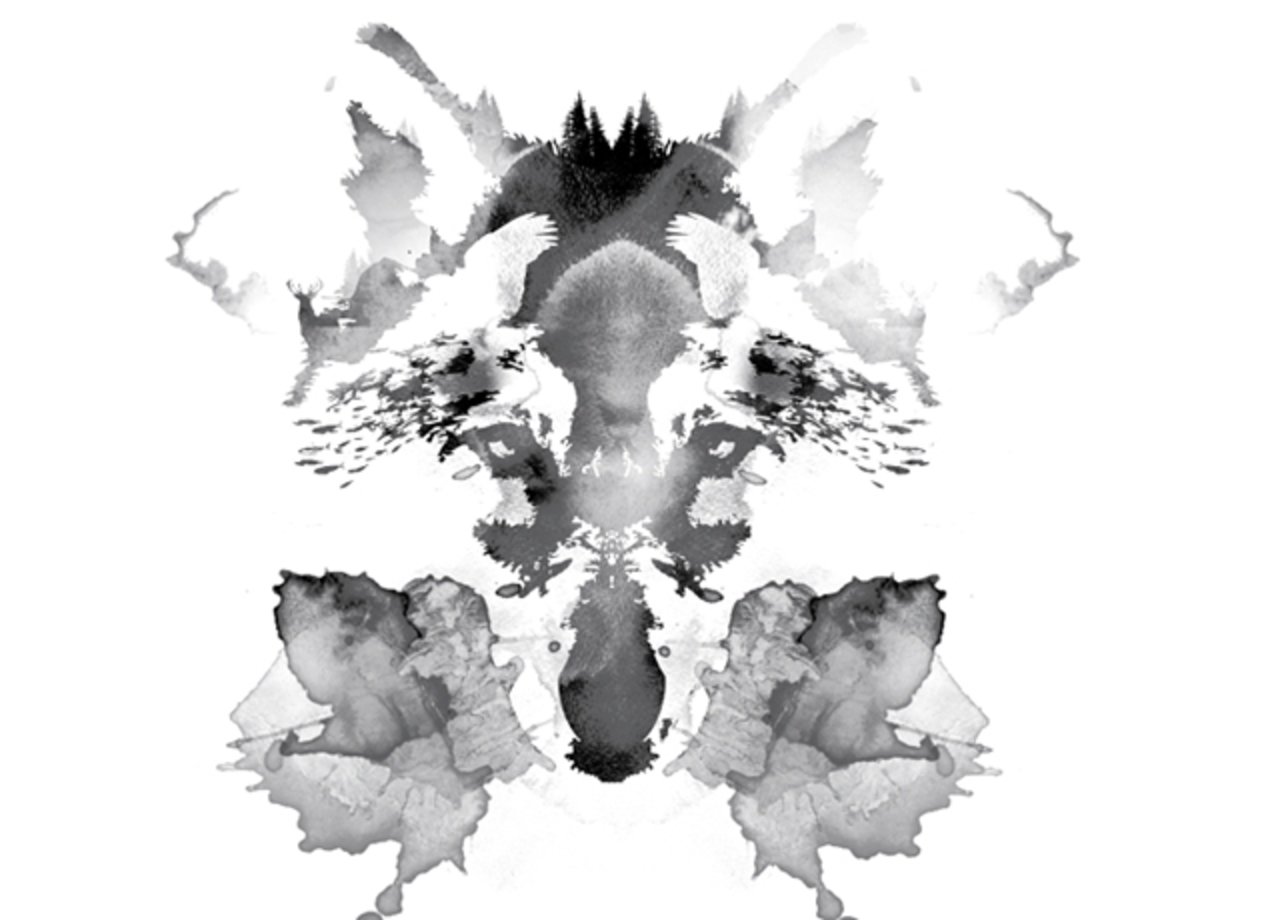 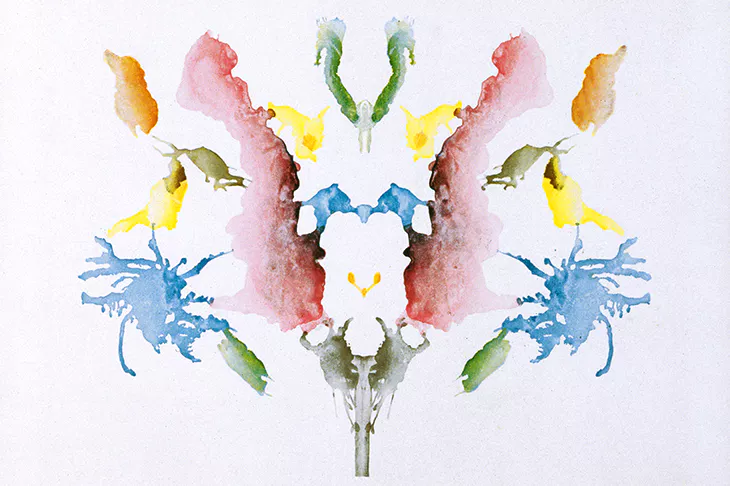 Rorschach Test
Hermann Rorschach (1960s)

Showed abstract images and recorded the results
Looked at HOW people responded
Similar mental diseases had similar answers 

Used by psychologists to diagnose mental illness 

Often misused these days
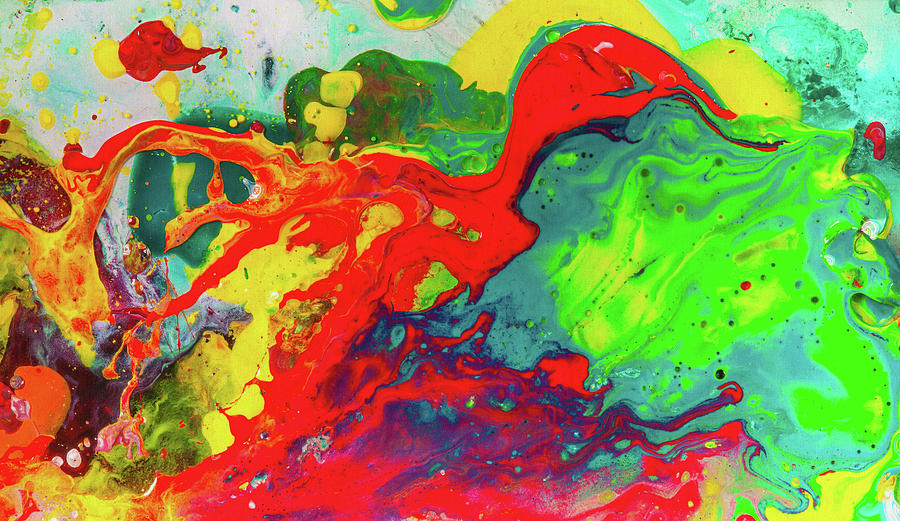 Art Critic
Look around the class

Find a picture with meaning to you

Write about the picture:
What do you see? 
How do you feel?
What was the artist thinking?